PORTO PEDAGOGICAL INNOVATION CONFERENCE
ISEP, PORTO, PORTUGAL  4-5 JULY 2024
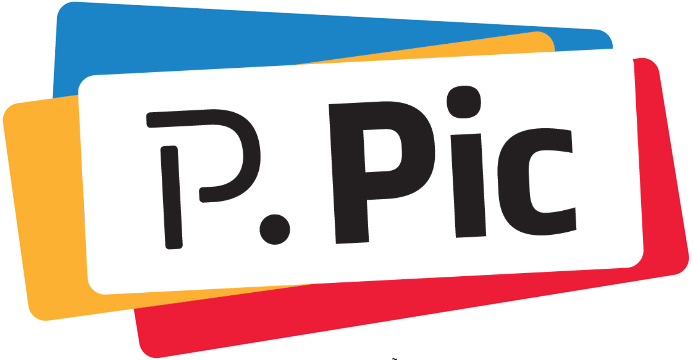 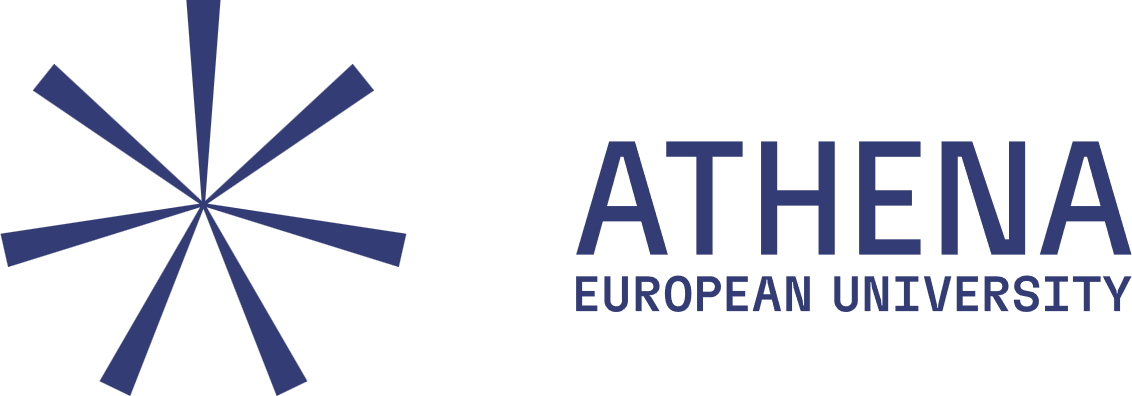